EPS - Kill Switch Board Status
Charles Sommer - Corentin Lubeigt

October 22st, 2019
EPS Status
All EPS channels controllable

EPS controllable through CAN bus
10/22/2019
2
EPS issues
32V measured on CAN bus
GOMSpace does not know why

GOMSpace kill switch not fail safe
Switching OFF did not work anymore

EPS Battery leaks through EPS Dock
32V to 13V after letting the system hooked up and supposedly OFF
10/22/2019
3
Solution: Kill Switch Board (KSB)
Before: 
VBAT was going to Dock
GND was switched via GOMSpace Kill Switch

Now:
VBAT and GND are going to KSB
They are both switched on KSB
10/22/2019
4
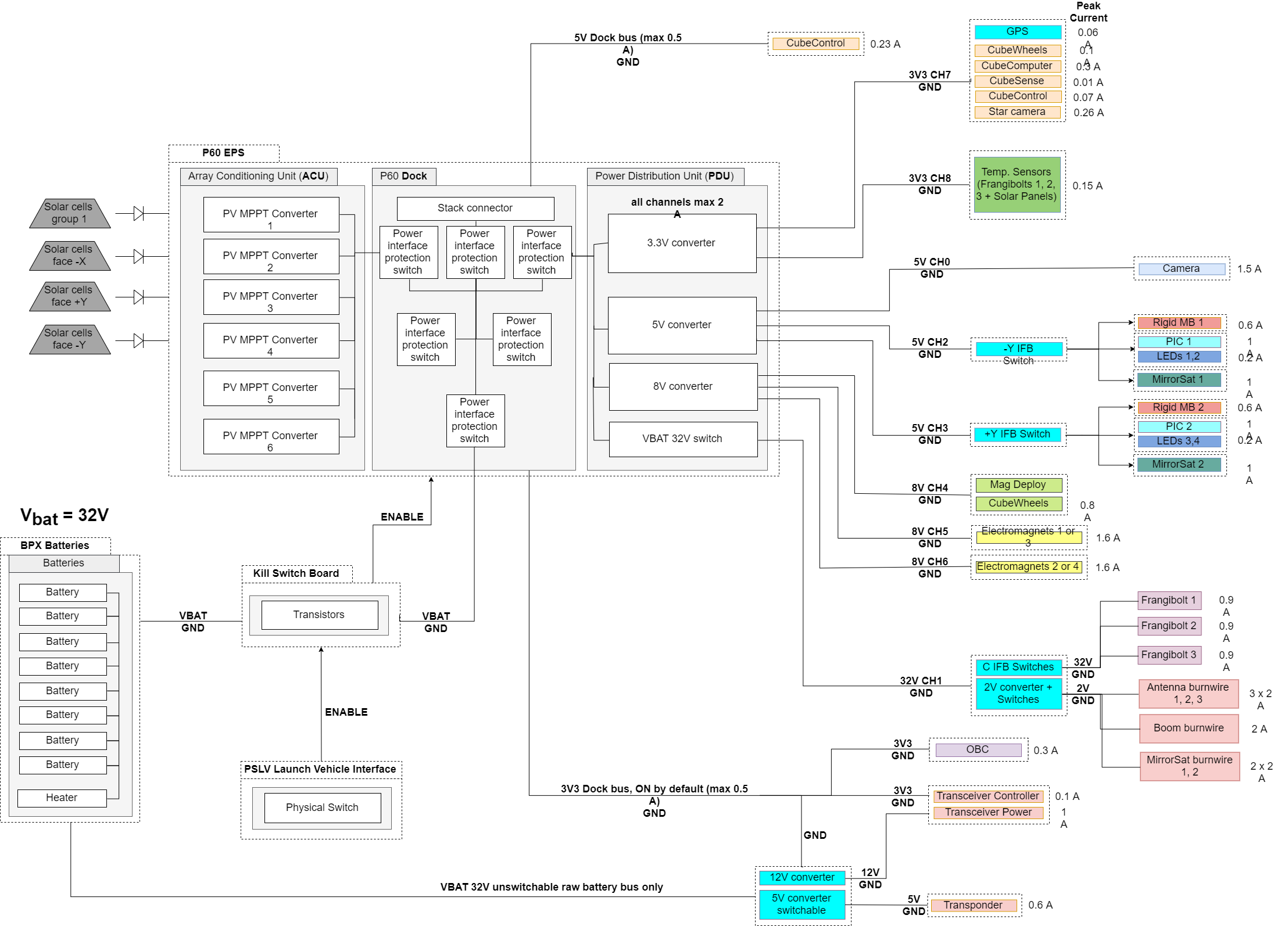 10/22/2019
5
KSB Status
Version 1.0 received, soldered, being tested
10/22/2019
6
KSB: Open issues and solutions
Current version (v1.0) has design issues (N-channel MOSFET for the high side which is not efficient)
New components (P-channel) coming in soon
test on the current PCB with a few wiring to accommodate new design.
10/22/2019
7
Forthcoming steps
Adapt current PCB to accommodate new MOSFET
Test with dummy load
Test with actual EPS, verify if leak-proof
New version (v2.0) implementing the tested design
Integrate to Flat Sat
TVAC
FM board
10/22/2019
8
Solar Panels Status
Corentin Lubeigt

October 22st, 2019
Overview
4 sets of solar panels
-Y: 6 cells
+Y: 6 cells
+X: 24 cells
-X: ~23 cells (face that mainly points to the Sun)
Solar cells around MirrorBoxes (12 cells)
10/22/2019
10
Solar Panels Status
AE105 2018
Study on the previous version of the CAD 
Cells routing consideration (same sets of cells to have same performance for each set in parallel)
Electrical design started (libraries edited)
Current CAD
Rough estimate of cells position
10/22/2019
11
Solar panel open issues and solutions
CAD very variable: no final version of the CAD yet, hence no final version of the solar panels
When the flight structure is validated, we can resume the work
10/22/2019
12
Last year status
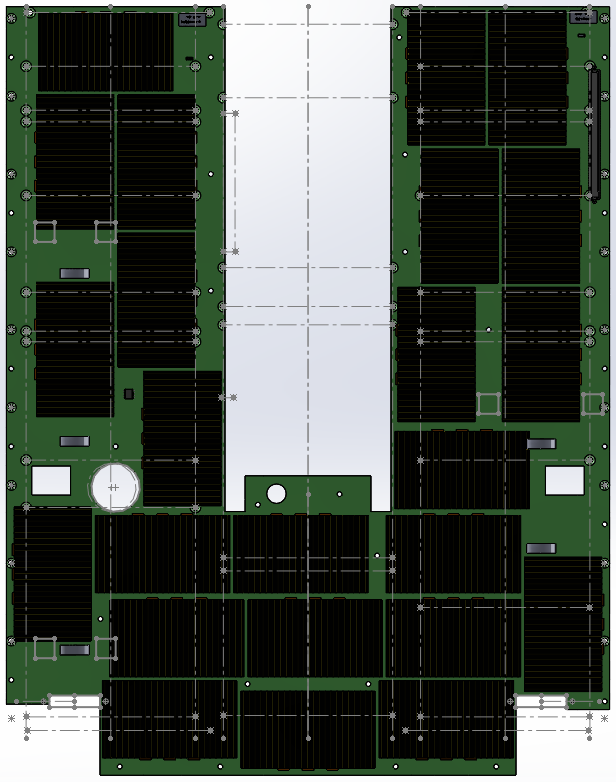 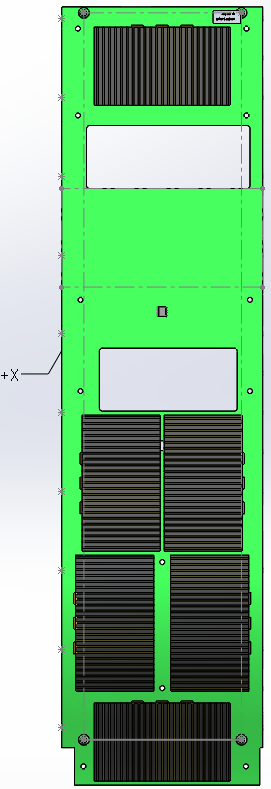 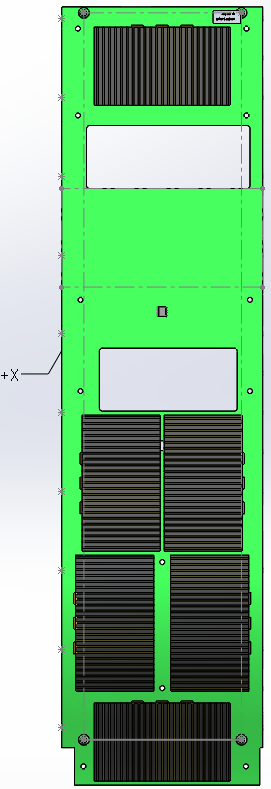 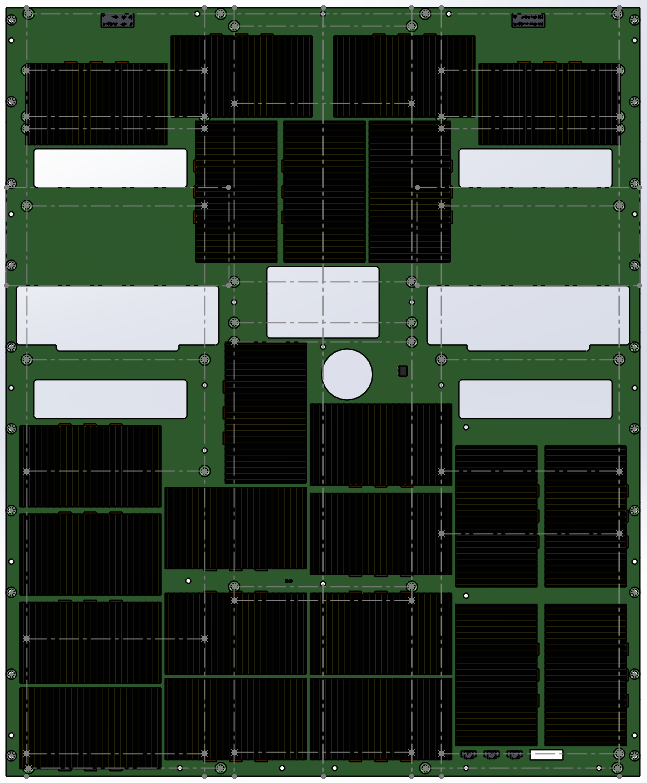 -Y
+Y
+X
-X
10/22/2019
13
Forthcoming steps
Update CAD PCB design and cells layout with new inputs (antennas, burnwire, connectors)
Electrical design 
Test with battery with EPS and Interface Board in the middle
Outdoor test
10/22/2019
14